Краткий очерк жизни и творчества Н.А. Некрасова
Поэтом можешь ты не быть,
Но гражданином быть обязан!
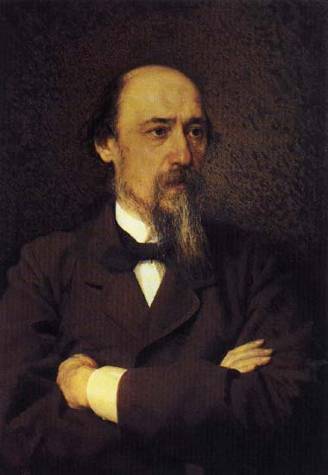 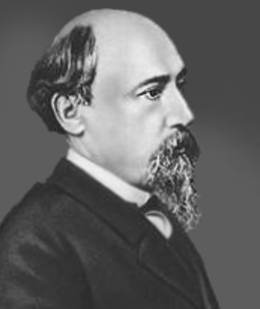 Николай 
Алексеевич 
Некрасов
(1821 -187 8)
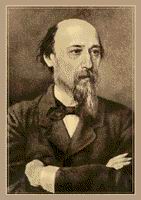 Родился Н . А . Некрасов в местечке Немирово, Подольской губернии, в семье мелкопоместного дворянина. Детские годы прошли в селе Грешнево , в родовом имении отца.
Н . А.Некрасов
Детство и юность Н. А.Некрасова
Музыкантская в Грешнево
Грешнево
Река Самарка на окраине Грешнева
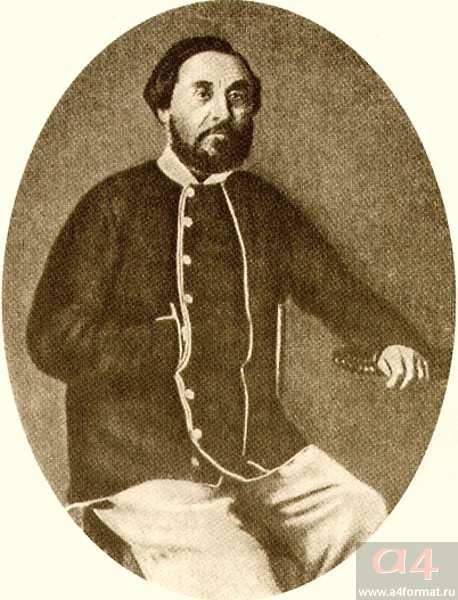 Алексей Сергеевич Некрасов, отец поэта. Фото 1850-х
Волга
Много проникновенных строк посвятил поэт великой матушке Волге.
Волга в окрестностях Грешнева.
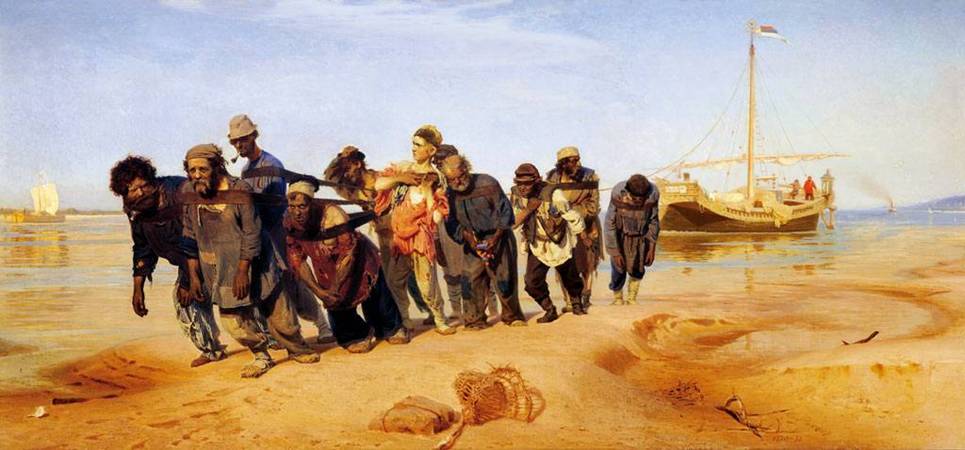 И.Е. Репин «Бурлаки на Волге»
И. Левитан «Владимирка»
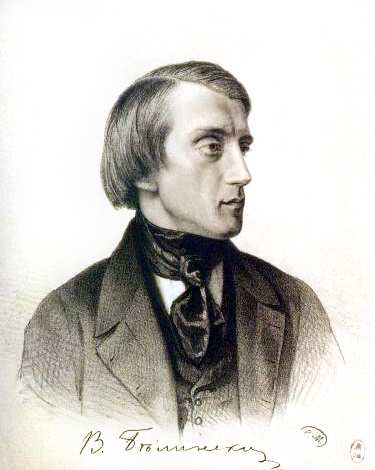 Великий  критик помог 
Н.А. Некрасову «найти себя».
Редакция революционно-
демократического журнала 
«Современник»
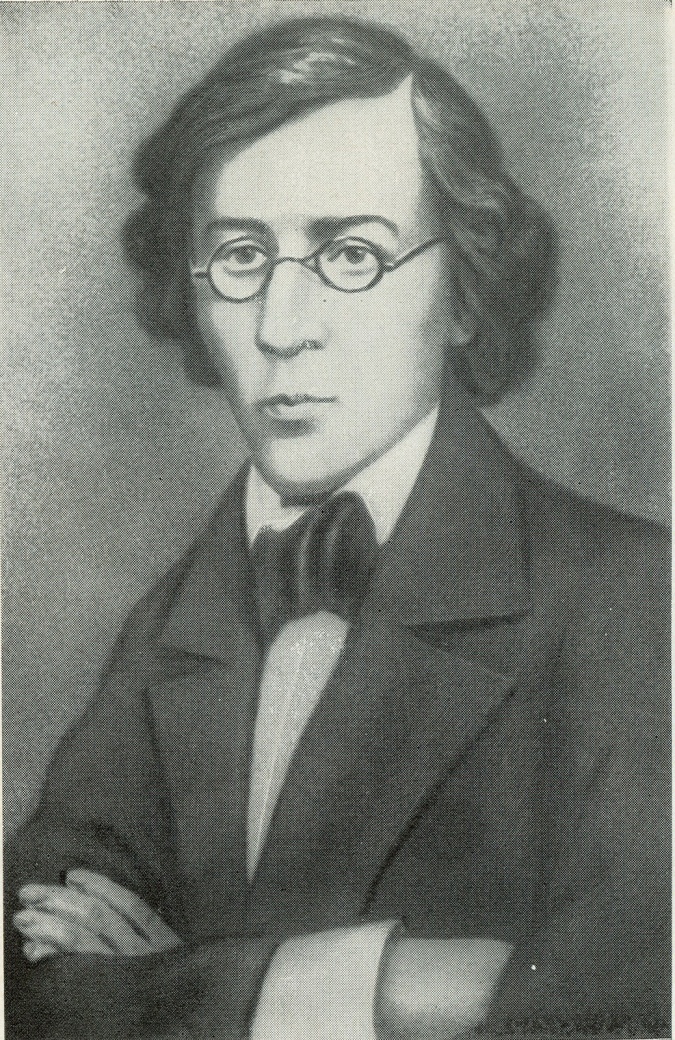 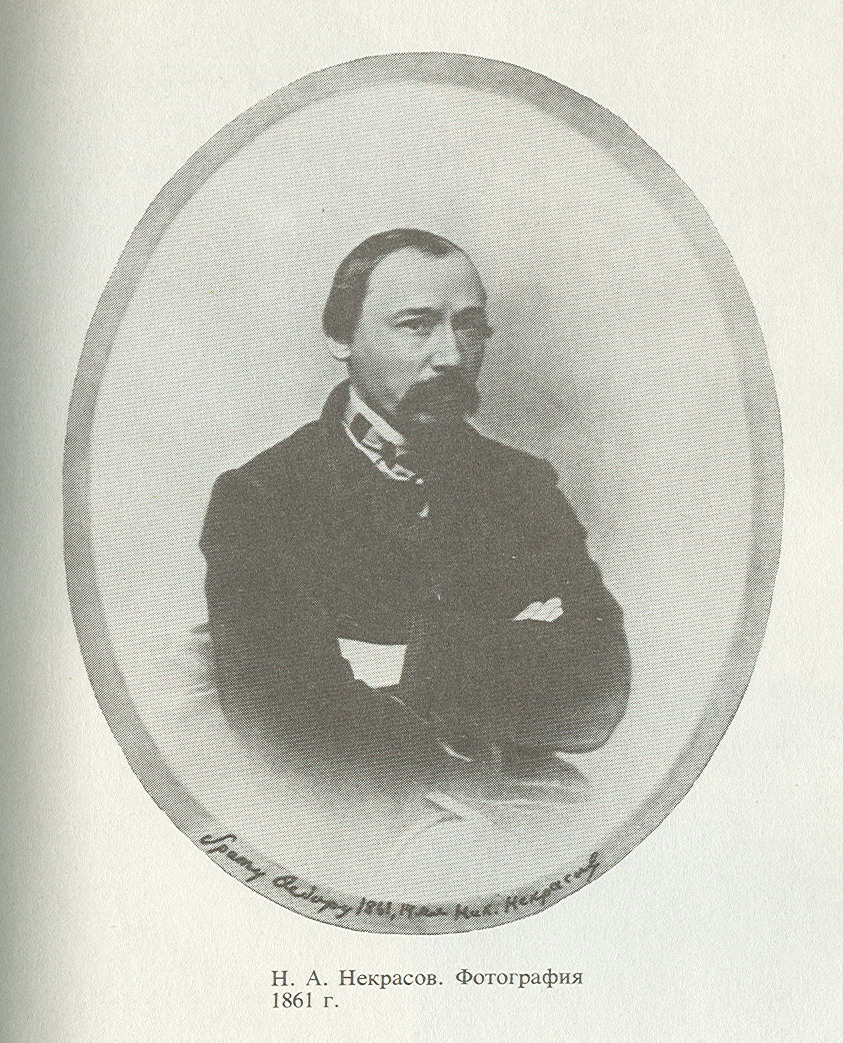 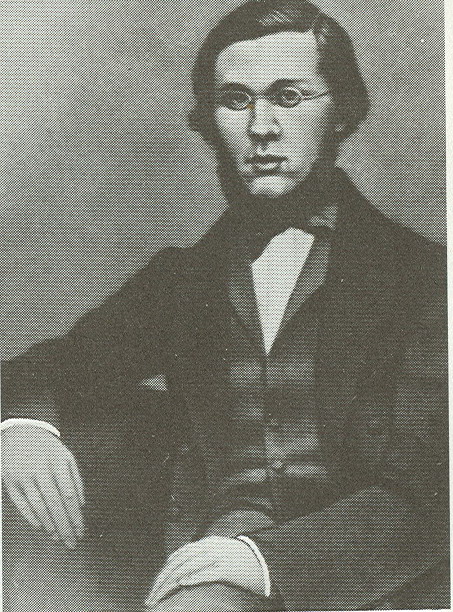 Н.Г.Чернышевский
Н.А.Некрасов
Н.А.Добролюбов
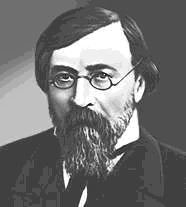 Н. Г. Чернышевский
Н. А. Добролюбов
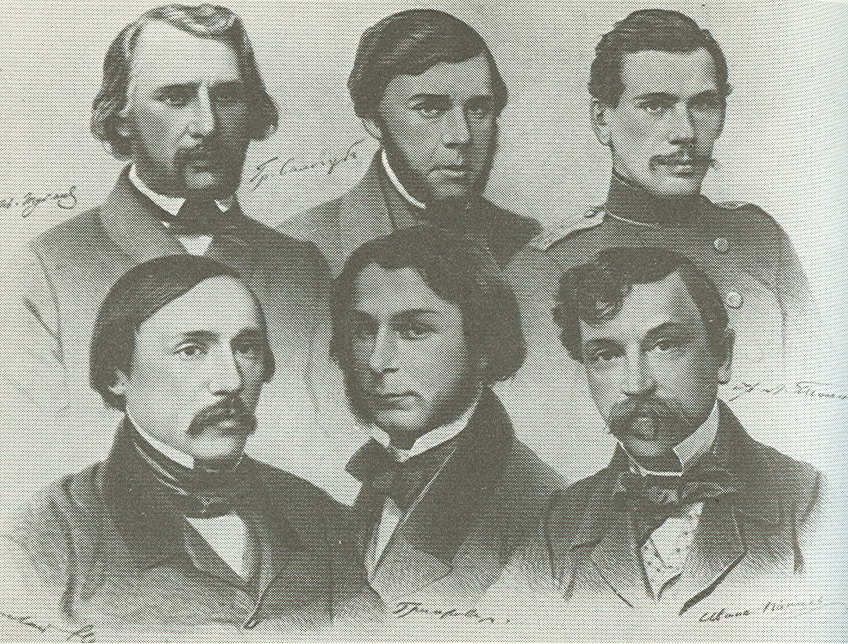 Некрасов в группе писателей «Современника»: И.С.Тургенев, В.А.Сологуб, Л.Н.Толстой, Д.В.Григорович,И.И.Панаев. 1857г.
Редакторская и издательская 
деятельность Н.А. Некрасова
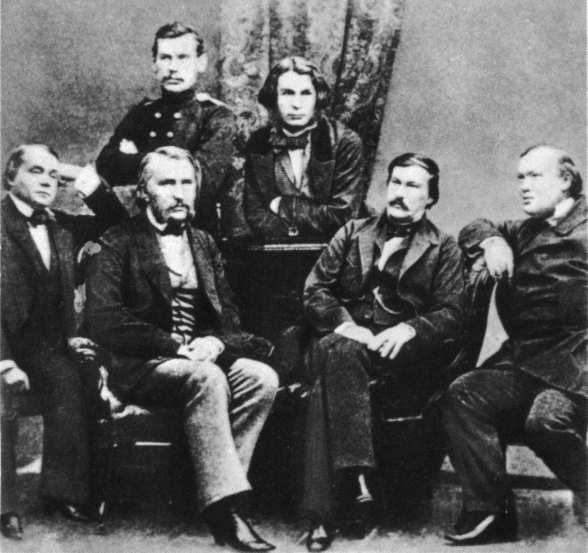 Работа в «Отечественных записках»
В 1868 Некрасов начал арендовать «Отечественные записки» и до самой смерти занимал должность редактора этого журнала совместно с
	 М. Е. Салтыковым. «Отечественные записки» завоевали не меньшую популярность, чем «Современник».
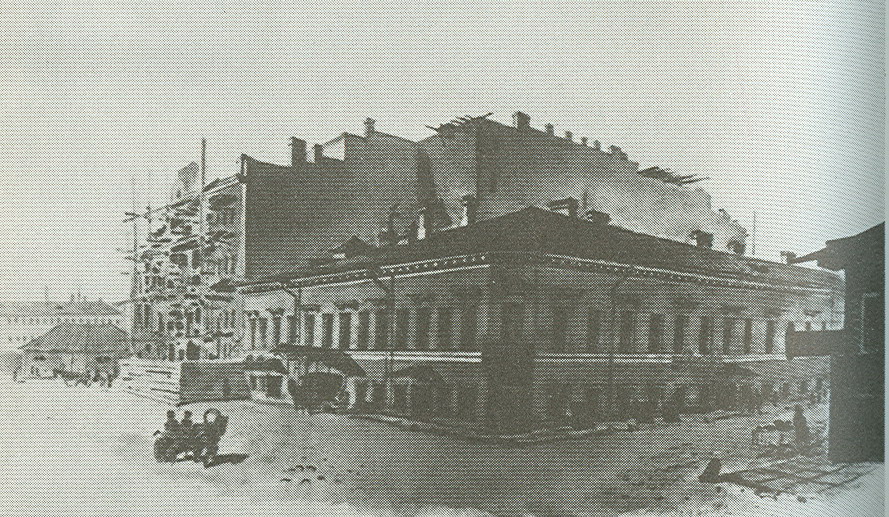 Дом на литейном проспекте, где помещалась редакция «Современника» и «Отечественных записок».
Обложка журнала
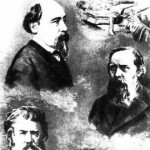 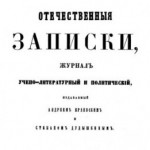 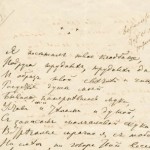 Страница из журнала «Отечественные записки»
Н.А. Некрасов в 50-е годы
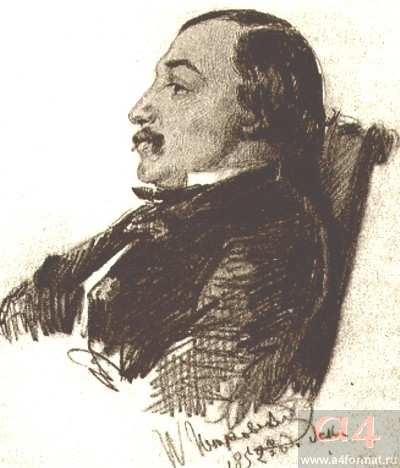 Н.А. Некрасов. Рисунок И. Петровского. 1852
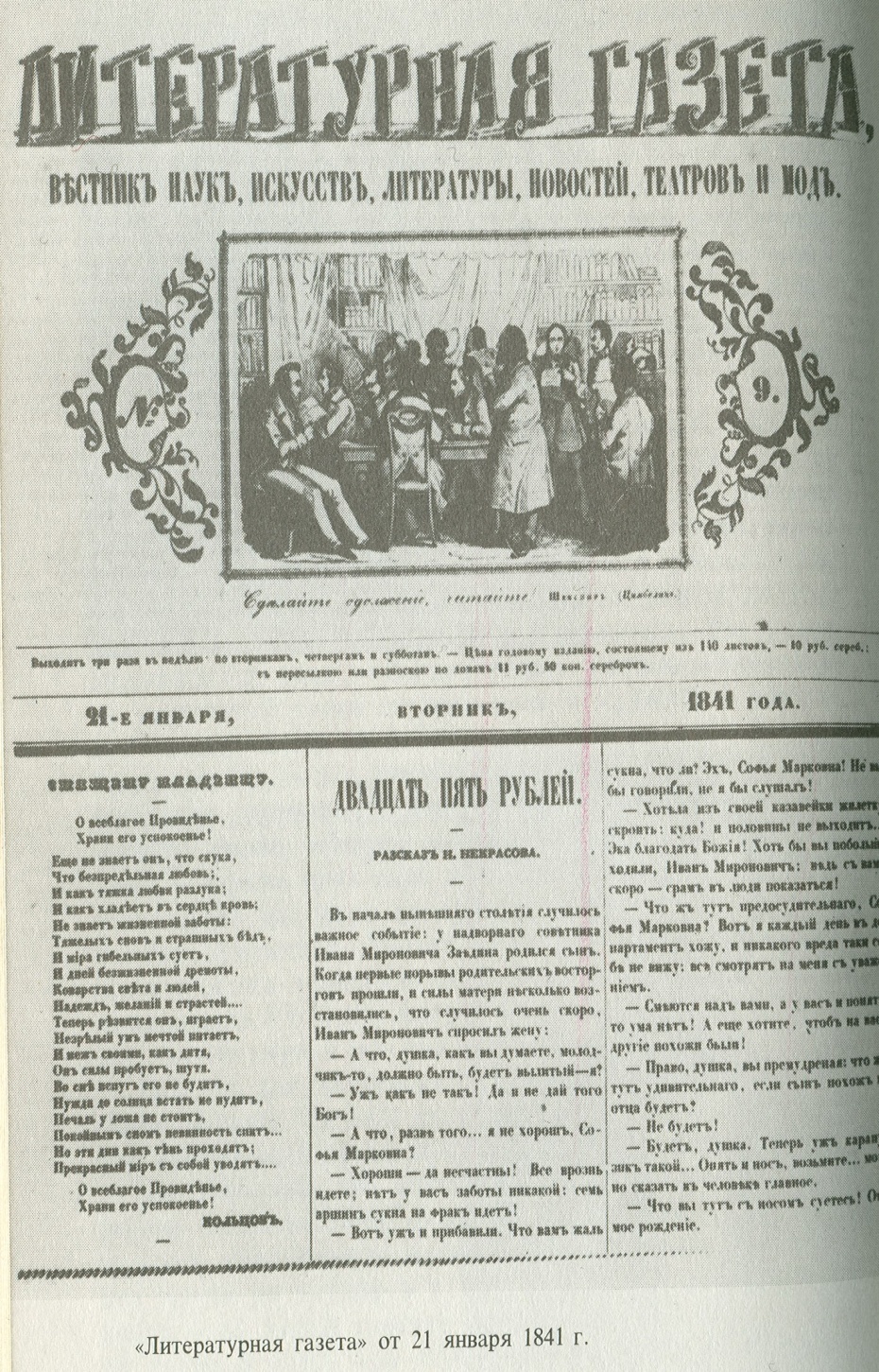 Первые статьи Некрасова были опубликованы в «Литературной газете» под псевдонимом Наум Песоцкий.
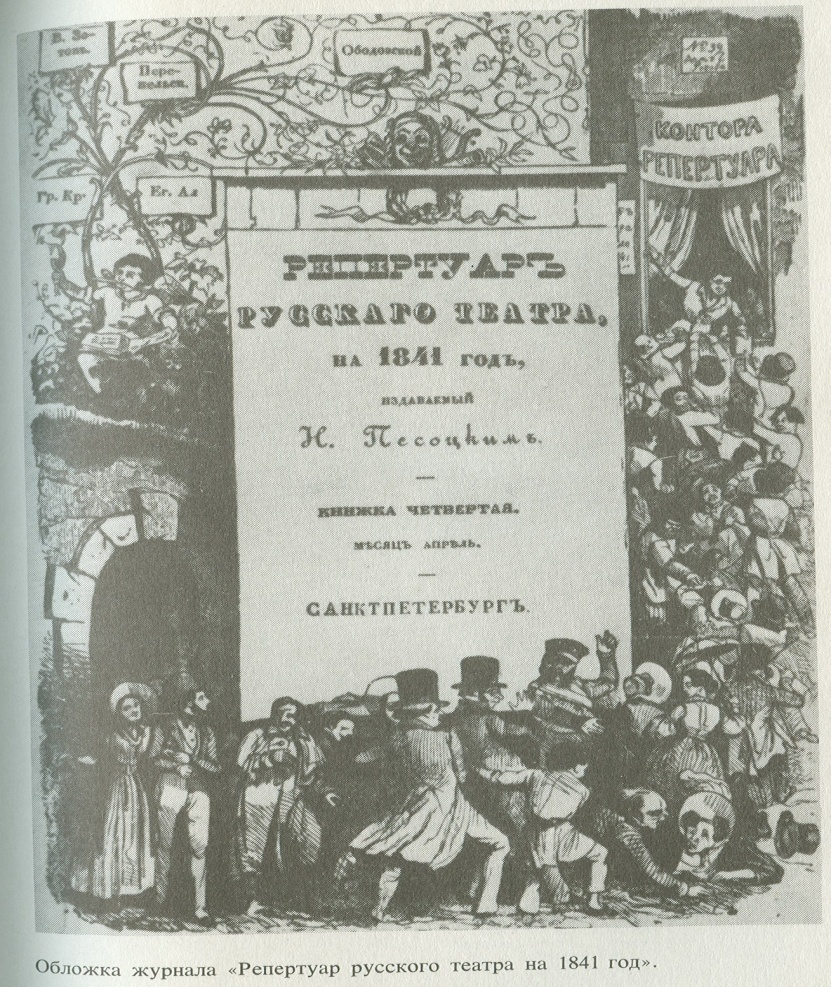 Последние годы жизни 
Н.А. Некрасова
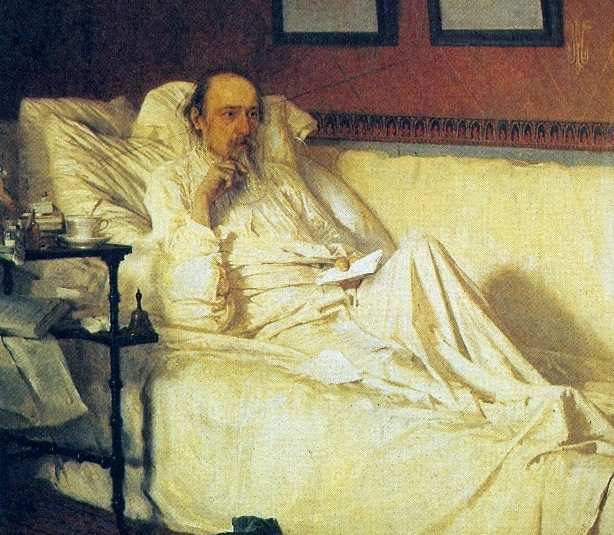 Похороны Н.А.Некрасова превратились в демонстрацию.
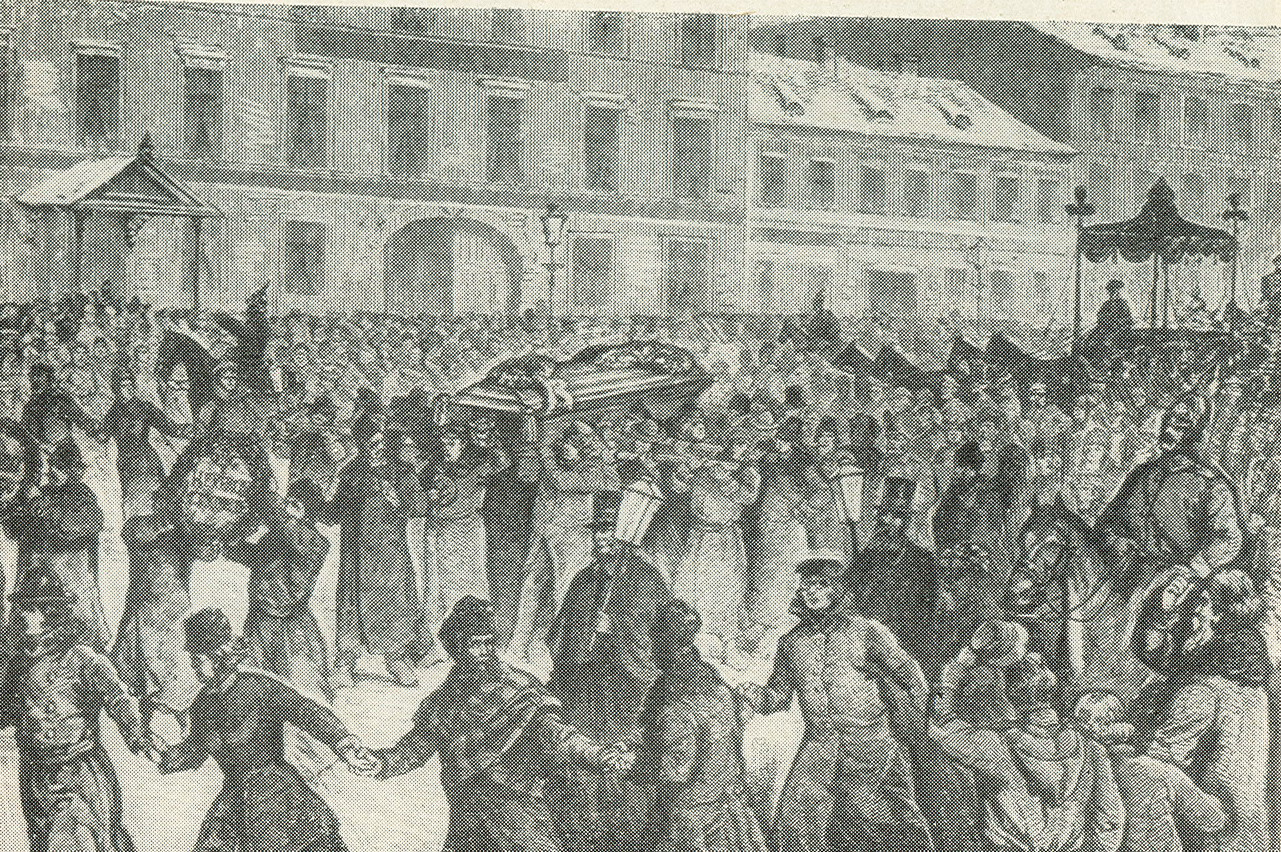 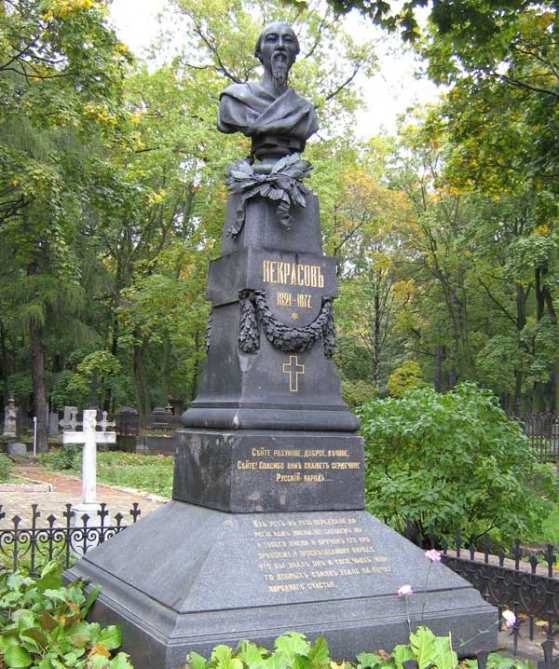 Некрасов умер 27 декабря 1877 (8 января 1878) года в Петербурге. Несмотря на сильный мороз, многотысячная толпа провожала тело поэта от дома на Литейном проспекте до места вечного его успокоения на кладбище Новодевичьего монастыря.
Памятники Некрасову.
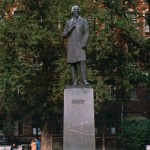 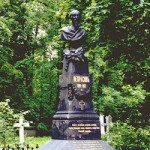 Карабиха, ныне дом – музей поэта.
Основные этапы жизни и творчества:
1821 г. – родился в Немирово (Украина)
1832 – 1837 гг. – Ярославская гимназия
1838 г. – отправлен в Петербург для определения в Дворянский полк
1840 г. – первый сборник стихотворений «Мечты и звуки»
1845 г. – стихотворение «В дороге». Признание Белинским.
1847 – 1866 г. – возглавляет журнал «Современник»
1868 г. – возглавляет журнал «Отечественные записки»
1878 г. – умирает от неизлечимой болезни.
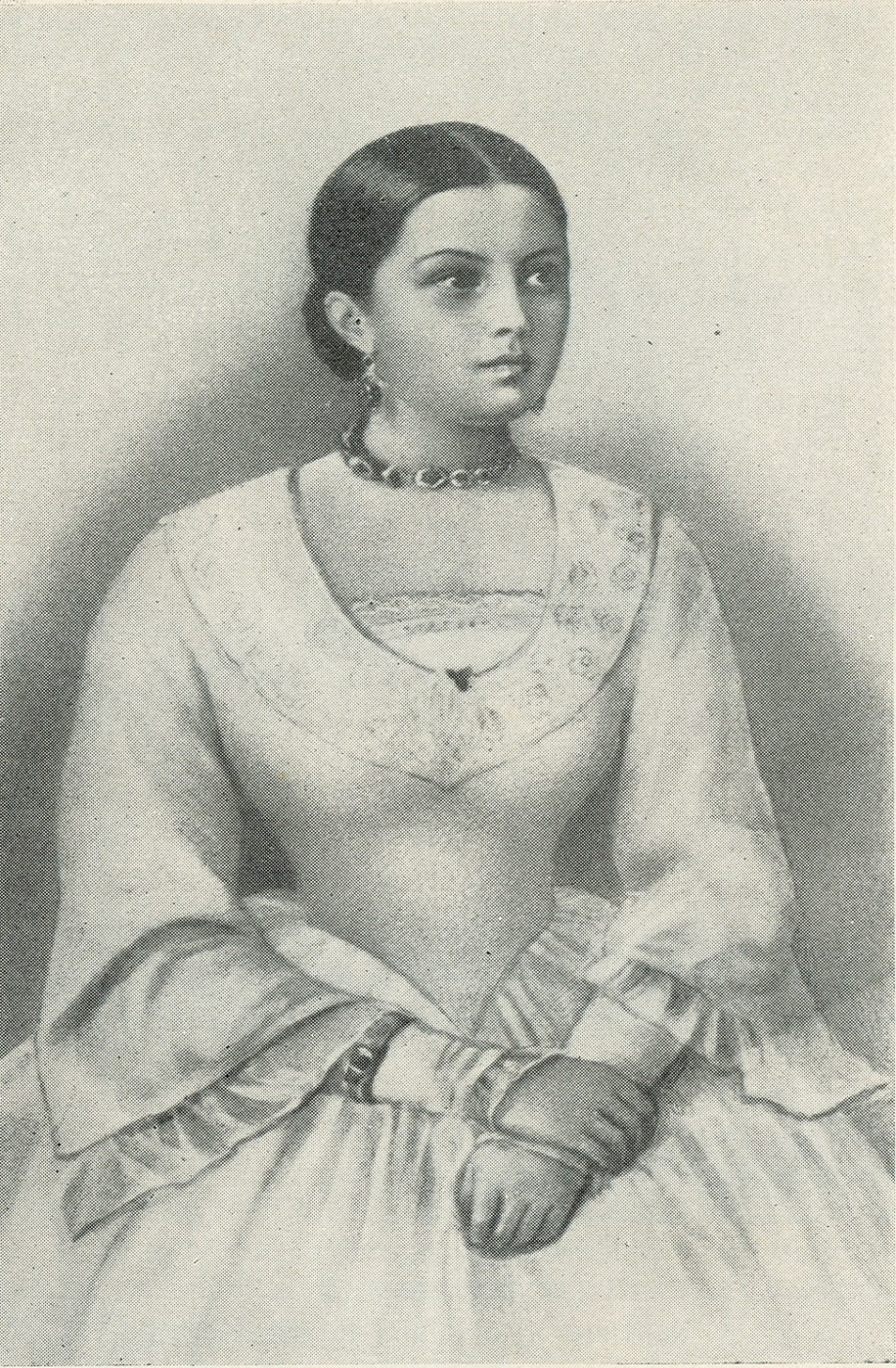 А.Я.Панаева – возлюбленная и муза поэта.
Своеобразие лирики Н.А. Некрасова
Некрасовская поэзия открыла читателям духовный мир русского крестьянина, его нужды, стремления.
Некрасов в своих стихах говорил о повседневных непоэтических явлениях: о грязной петербургской улице, о крестьянине, который под пьяную руку бивал жену, о труде бурлаков и т.д.
Новые герои вносят в стихи и новую речь – подчас «грубую», «неблагозвучную», с точки зрения сторонников «чистого искусства».
Некрасов широко использует трехсложные рифмы, передающие разнообразные оттенки живого человеческого голоса.
Для лирики Некрасова характерен полифонизм: голоса автора и героев сливаются.
Лирика Некрасова всегда среди людей, их жизнь, судьба глубоко его волнует. Поэтому поэзия его всегда социальна: отражает вопросы общества, устройства человеческих отношений. Всегда проникнуты гражданственностью.
Основные темы лирики Н.А. Некрасова
Тема поэта и поэзии: «Поэт и гражданин», «Муза», «Элегия», «Умру я скоро».
Тема родины и народа: «Размышление у парадного подъезда», «Железная дорога», «Школьник», «Несжатая полоса» и др.
Идеал общественного деятеля «Памяти Добролюбова», «Сеятелям».
Некрасов – сатирик: «В колыбельной», «Нравственный человек».
Любовная лирика (стихотворения, посвященные А.Я. Панаевой).
Элегия – жанр стихотворения, в котором выражены настроения грустного раздумья, скорбь, философские размышления.
Домашнее задание.
Знать биографию поэта и основные темы лирики (стр. 205 – 211).
Выучить 1 стихотворение Н.А. Некрасова.
Знать содержание поэмы «Кому на Руси жить хорошо».
Индивидуальное задание. История создания поэмы «Кому на Руси жить хорошо».